HƯỚNG TÂM HỒN LÊN
St. Dao Kim
ĐK: Ta hướng tâm hồn lên đón chờ ngày Chúa đến, (đón chờ ngày) Chúa sẽ đem an hoà (Chúa sẽ đem) Ngài ban cho thế trần (ban cho thế trần). Chúa sẽ đem hân hoan (Chúa sẽ đem), Ngài thương tô thắm cõi đời. Ta hướng tâm hồn lên đón chờ ngày Chúa đến. Chúa sẽ cho nhân loại (đem đến cho) nguồn ơn cứu thoát vô cùng.
1. Nguyện Chúa nhớ lời giao ước ngàn xưa Chúa đã ký kết với tổ phụ chúng tôi. Nguyện ơn hoà bình của Chúa lấp đầy thế gian tội tình và ban ơn phúc trường sinh.
ĐK: Ta hướng tâm hồn lên đón chờ ngày Chúa đến, (đón chờ ngày) Chúa sẽ đem an hoà (Chúa sẽ đem) Ngài ban cho thế trần (ban cho thế trần). Chúa sẽ đem hân hoan (Chúa sẽ đem), Ngài thương tô thắm cõi đời. Ta hướng tâm hồn lên đón chờ ngày Chúa đến. Chúa sẽ cho nhân loại (đem đến cho) nguồn ơn cứu thoát vô cùng.
2. Lạy Chúa ! Con hằng mơ ước ngày đêm đến giờ ơn phúc tuôn đổ tràn chúng nhân. Lòng con nguyện cầu xin Chúa xoá mờ bất công hận thù và cho nhân thế bình an.
ĐK: Ta hướng tâm hồn lên đón chờ ngày Chúa đến, (đón chờ ngày) Chúa sẽ đem an hoà (Chúa sẽ đem) Ngài ban cho thế trần (ban cho thế trần). Chúa sẽ đem hân hoan (Chúa sẽ đem), Ngài thương tô thắm cõi đời. Ta hướng tâm hồn lên đón chờ ngày Chúa đến. Chúa sẽ cho nhân loại (đem đến cho) nguồn ơn cứu thoát vô cùng.
ĐÁP CA - THÁI NGUYÊN
ĐK: Lạy Chúa, Con nâng hồn lên, con nâng hồn lên, lên tới Ngài.
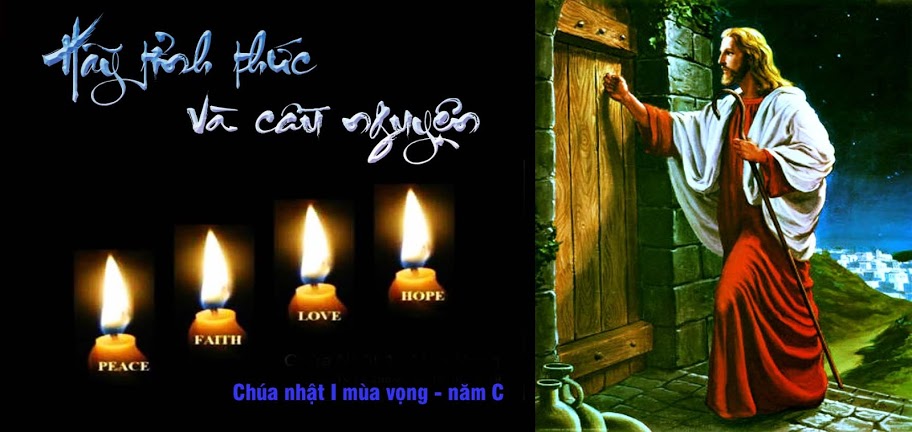 Alleluia - Thái Nguyên
Chúa ơi, xin hãy tỏ lòng từ bi và ban ơn cứu độ chúng con. Alleluia, Alleluia.
LỄ DÂNG MÙA VỌNG
St: Đinh Công Huỳnh
1. Xin dâng lên Chúa những tâm tình mùa vọng, từ bao ngày mỏi mòn chờ mong. Tim con khao khát một vị Thiên Sai, đem ánh hồng xua lấp đêm dài.
Đk: Cùng dâng lên Chúa rất nhân hiền này ước mơ đợi mong Chúa đến. Con xin dâng lên bánh thơm rượu nồng Chúa nhận cho những tấm lòng.
2. Bao nhiêu năm tháng chúng con luôn đợi chờ, mưa thấm nhuần vào hồn cằn khô. Như nai kia khát một dòng song xanh, để tâm hồn thấm mát ơn lành.
Đk: Cùng dâng lên Chúa rất nhân hiền này ước mơ đợi mong Chúa đến. Con xin dâng lên bánh thơm rượu nồng Chúa nhận cho những tấm lòng.
3.Muôn dân trông ngóng Đấng Cứu Tinh từ trời, đem an bình giải hòa mọi nơi. Dương gian mơ ước một ngày bình vui, nhờ ơn Ngài xóa hết tội đời.
Đk: Cùng dâng lên Chúa rất nhân hiền này ước mơ đợi mong Chúa đến. Con xin dâng lên bánh thơm rượu nồng Chúa nhận cho những tấm lòng.
4.Xin dâng lên Chúa những tâm tư mượn phiền, những vất vả cùng ngày bình yên. Nên như hy lễ mừng Ngài quang lâm, dâng tiến về Con Chúa nhân lành.
Đk: Cùng dâng lên Chúa rất nhân hiền này ước mơ đợi mong Chúa đến. Con xin dâng lên bánh thơm rượu nồng Chúa nhận cho những tấm lòng.
GỌI LỜI YÊU THƯƠNGLm. Nguyễn Duy
1. Con đang kiếm tìm tình đó giữa chốn trần ai. Con bao tháng ngày miệt mài tìm đâu chẳng thấy. Con đang kiếm tìm, nơi, nơi chốn nào tình yêu sẽ lấp đầy cho trái tim này từng ngày băn khoăn.
ĐK. Vâng Chúa ơi, trọn đời lòng con thao thức. Vâng Chúa ơi, tìm Ngài lòng con thầm ước. Vâng Chúa ơi, con là hạt cát đơn sơ. Thế mà mộng ước bao la có Ngài thỏa lấp mong chờ.
2. Con như suốt đời rộn rã những kiếm tình yêu. Nhưng đâu mấy người có được tình yêu bền vững. Nơi dương thế này qua bao tháng ngày tình yêu cay đắng hoài, đâu có mấy người cuộc tình êm say.
ĐK. Vâng Chúa ơi, trọn đời lòng con thao thức. Vâng Chúa ơi, tìm Ngài lòng con thầm ước. Vâng Chúa ơi, con là hạt cát đơn sơ. Thế mà mộng ước bao la có Ngài thỏa lấp mong chờ.
3. Con như chiếc thuyền mỏng manh lướt giữa dòng sông. Mong thấy bến bờ cho thuyền lặng im cuộc sống. Nhưng cơn sóng dài xô con ngã nhoài, Ngài ơi nâng đỡ dậy xin hãy đưa đường về bờ yêu thương.
ĐK. Vâng Chúa ơi, trọn đời lòng con thao thức. Vâng Chúa ơi, tìm Ngài lòng con thầm ước. Vâng Chúa ơi, con là hạt cát đơn sơ. Thế mà mộng ước bao la có Ngài thỏa lấp mong chờ.
4. Qua muôn phố phường dọc theo những quán người đông. Con đi giữa đời xem người giằng co quyền sống. Ôi bao nỗi niềm trong đôi mắt nhìn, đổi trao những ngỡ ngàng ai đó cho cùng một lời riêng chung.
ĐK. Vâng Chúa ơi, trọn đời lòng con thao thức. Vâng Chúa ơi, tìm Ngài lòng con thầm ước. Vâng Chúa ơi, con là hạt cát đơn sơ. Thế mà mộng ước bao la có Ngài thỏa lấp mong chờ.
NGUYỆN CẦU VÀ TỈNH THỨC

St.Đinh Công Huỳnh & Huỳnh Minh Kỳ
1. Ngày Chúa sẽ đến bao điềm lạ ở trên trời. Mặt trăng rung chuyển vạn vật khiếp kinh sợ hãi. Quyền năng Thiên Chúa chiếu soi khắp trên địa cầu. Nào hãy tỉnh thức chớ lo say mê sự đời.
ĐK. Hãy luôn tỉnh thức và luôn chuyên chăm nguyện cầu. Hỡi ai lạc lối Ngài luôn mong chờ đợi ta. Chúa đang ngự đến triều thiên vinh quang rạng ngời. Những ai thành tín Ngài cho hưởng quê muôn đời.
2. Dù cho bôn ba xáo trộn ở giữa cuộc đời. Lòng luôn kết hiệp nguyện cầu để tâm tỉnh thức. Nhiều cơn cám dỗ vẫn luôn bao vây đêm ngày. Nguyện xin ơn Chúa giúp con thắng vượt yếu hèn.
ĐK. Hãy luôn tỉnh thức và luôn chuyên chăm nguyện cầu. Hỡi ai lạc lối Ngài luôn mong chờ đợi ta. Chúa đang ngự đến triều thiên vinh quang rạng ngời. Những ai thành tín Ngài cho hưởng quê muôn đời.
3. Chờ đón Chúa đến tâm hồn tỉnh thức nguyện cầu. Đừng để lòng mình nặng nề lắng lo phủ lấp. Ngày đêm mê mải chén say chén vui việc đời. Hãy luôn tỉnh thức giữ cho tinh thần vững vàng.
ĐK. Hãy luôn tỉnh thức và luôn chuyên chăm nguyện cầu. Hỡi ai lạc lối Ngài luôn mong chờ đợi ta. Chúa đang ngự đến triều thiên vinh quang rạng ngời. Những ai thành tín Ngài cho hưởng quê muôn đời.
XIN VÂNG 1
St.Mi Trầm
1. Mẹ ơi! Ðời con dõi bước theo Mẹ, lòng con quyết noi gương Mẹ, xin Mẹ dạy con hai tiếng xin vâng. Mẹ ơi! Ðường đi trăm ngàn nguy khó, hiểm nguy dâng tràn đây dó. Xin Mẹ dạy con hai tiếng xin vâng.
ÐK. Xin vâng. Mẹ dạy con hai tiếng xin vâng. Hôm qua hôm nay và ngày mai xin vâng. Mẹ dạy con hai tiếng xin vâng. Hôm nay tương lai và suốt đời.
2. Mẹ ơi! Ðời con dõi bước theo Mẹ, lòng con quyết noi gương Mẹ, xin Mẹ dạy con hai tiếng xin Vâng. Mẹ ơi! Ðường đi phủ đầy bóng tối, bẫy chông giăng tràn muôn lối. Xin Mẹ dạy con hai tiếng xin vâng.
ÐK. Xin vâng. Mẹ dạy con hai tiếng xin vâng. Hôm qua hôm nay và ngày mai xin vâng. Mẹ dạy con hai tiếng xin vâng. Hôm nay tương lai và suốt đời.